Dla czego świat by nie mógł  być bez pszczół
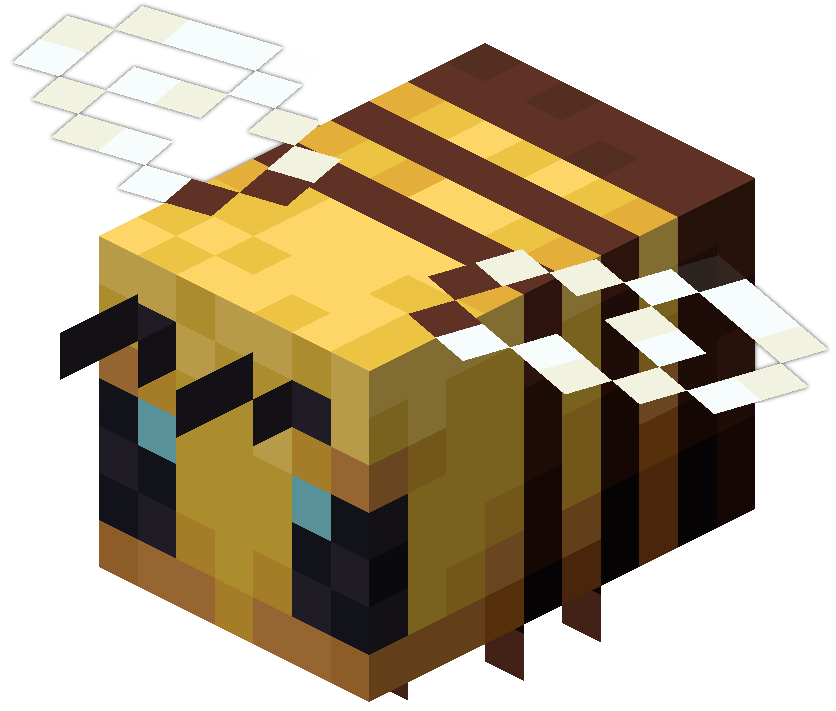 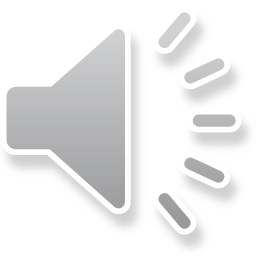 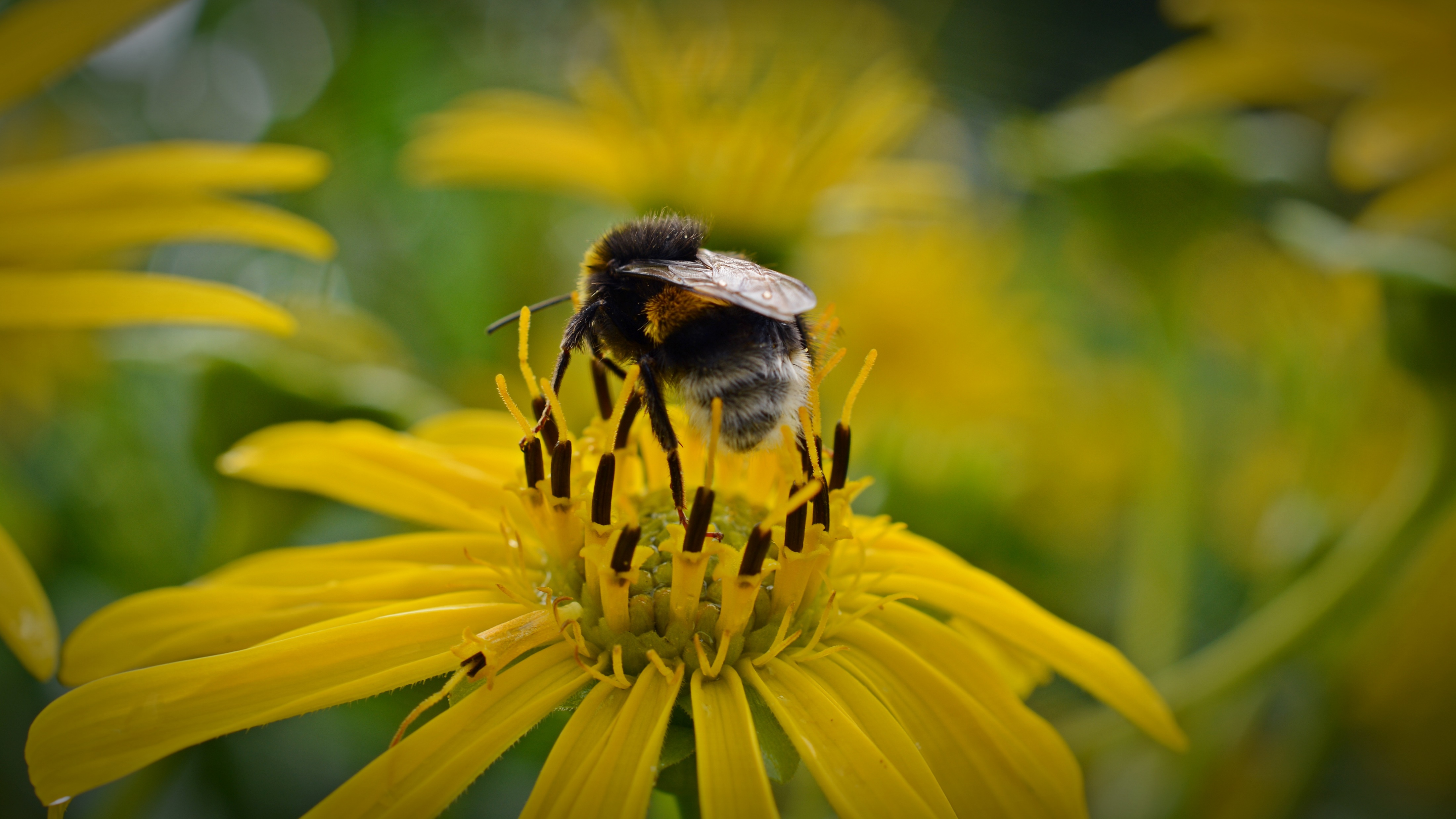 Bez pszczół by nie było kwiatów, ponieważ pszczoły zapylają kwiaty.
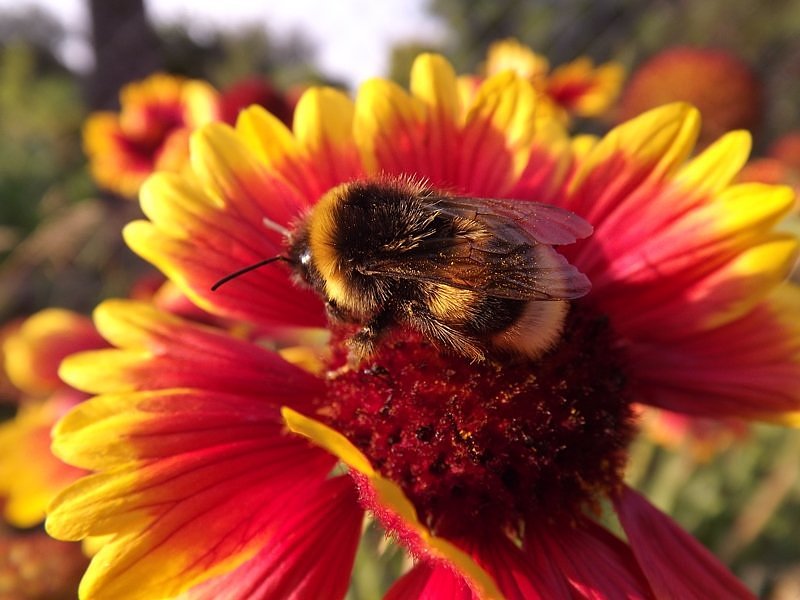 Pszczoły mogą być groźne ponieważ mogą użądlić
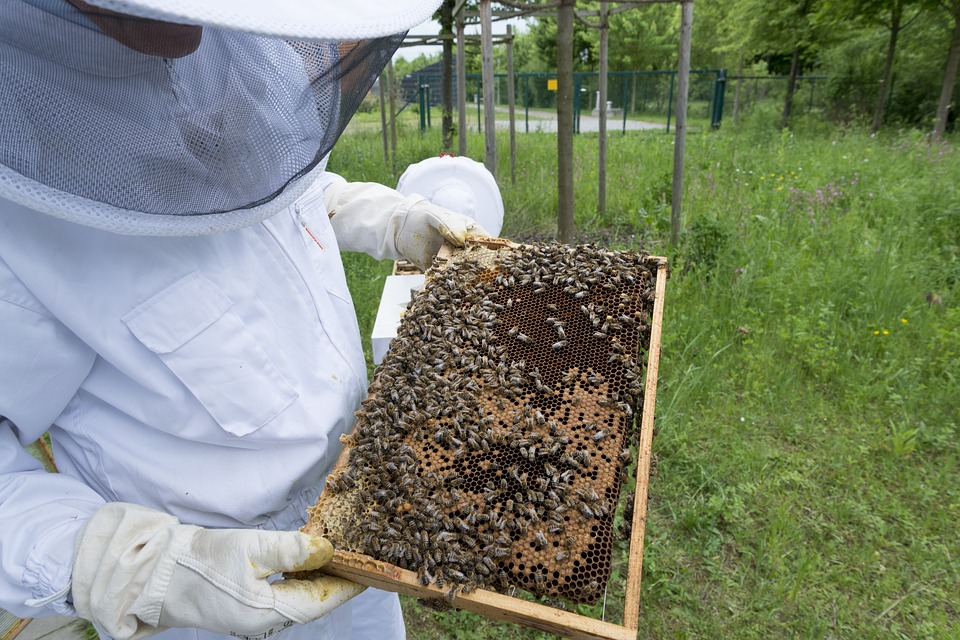 Pszczoły zbierają pyłki z kwiatów, ponieważ potem z tego pyłu tworzą miód
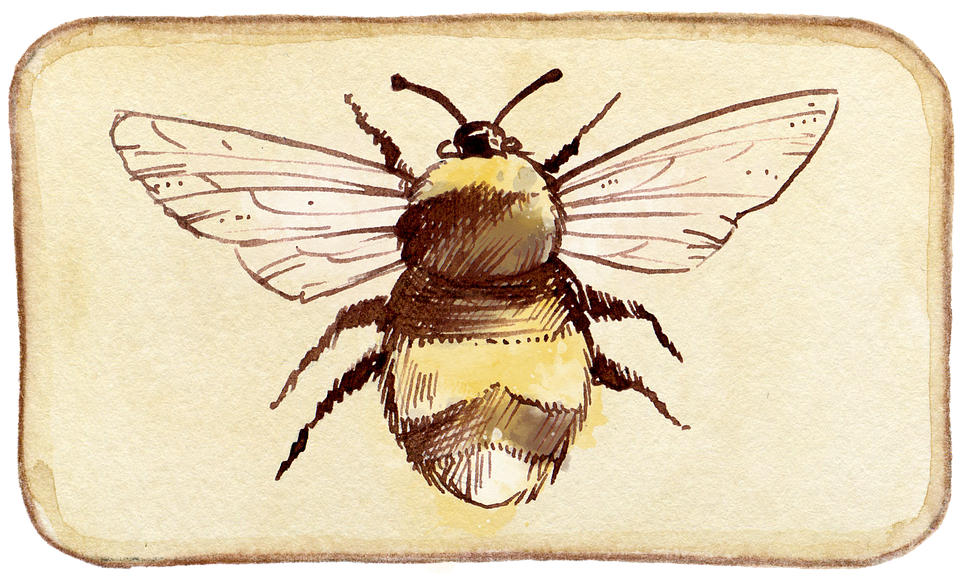 Tak wygląda pszczoła
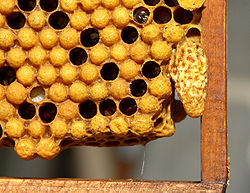 To jest piękna rzeźba stworzona przez naszych przyjacielów (ps chodzi o pszczoły)
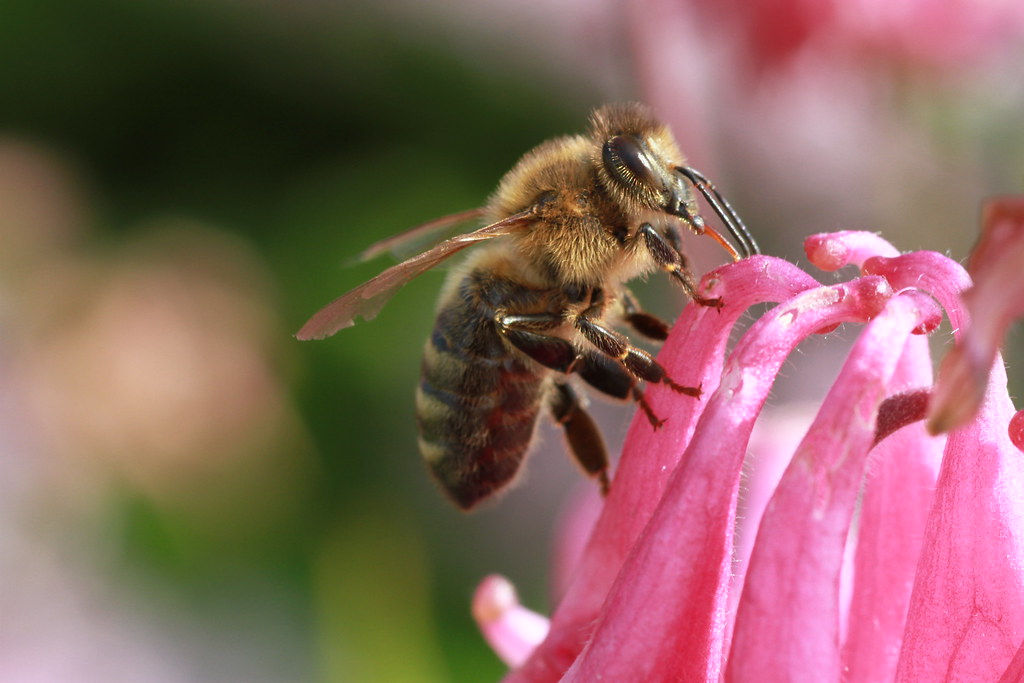 Uważajcie bo w lato mogą wam wlecieć do słodkiego napoju
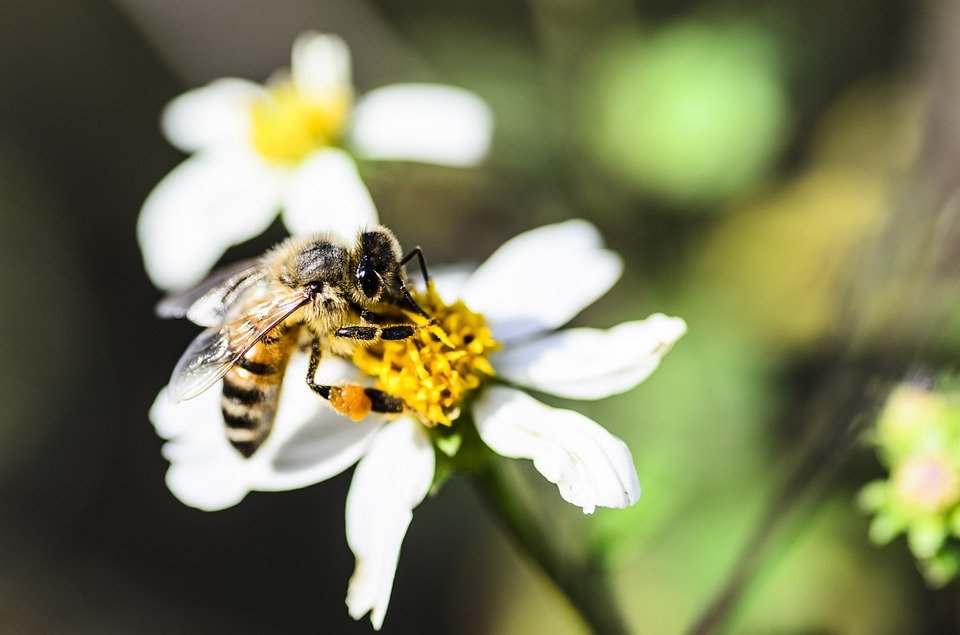 Dziękuje za uwagę!